Chào mừng các em đến với tiết Toán
CHỦ ĐỀ 14
ÔN TẬP CUỐI NĂM
BÀI 71
ÔN TẬP PHÉP NHÂN, 
PHÉP CHIA
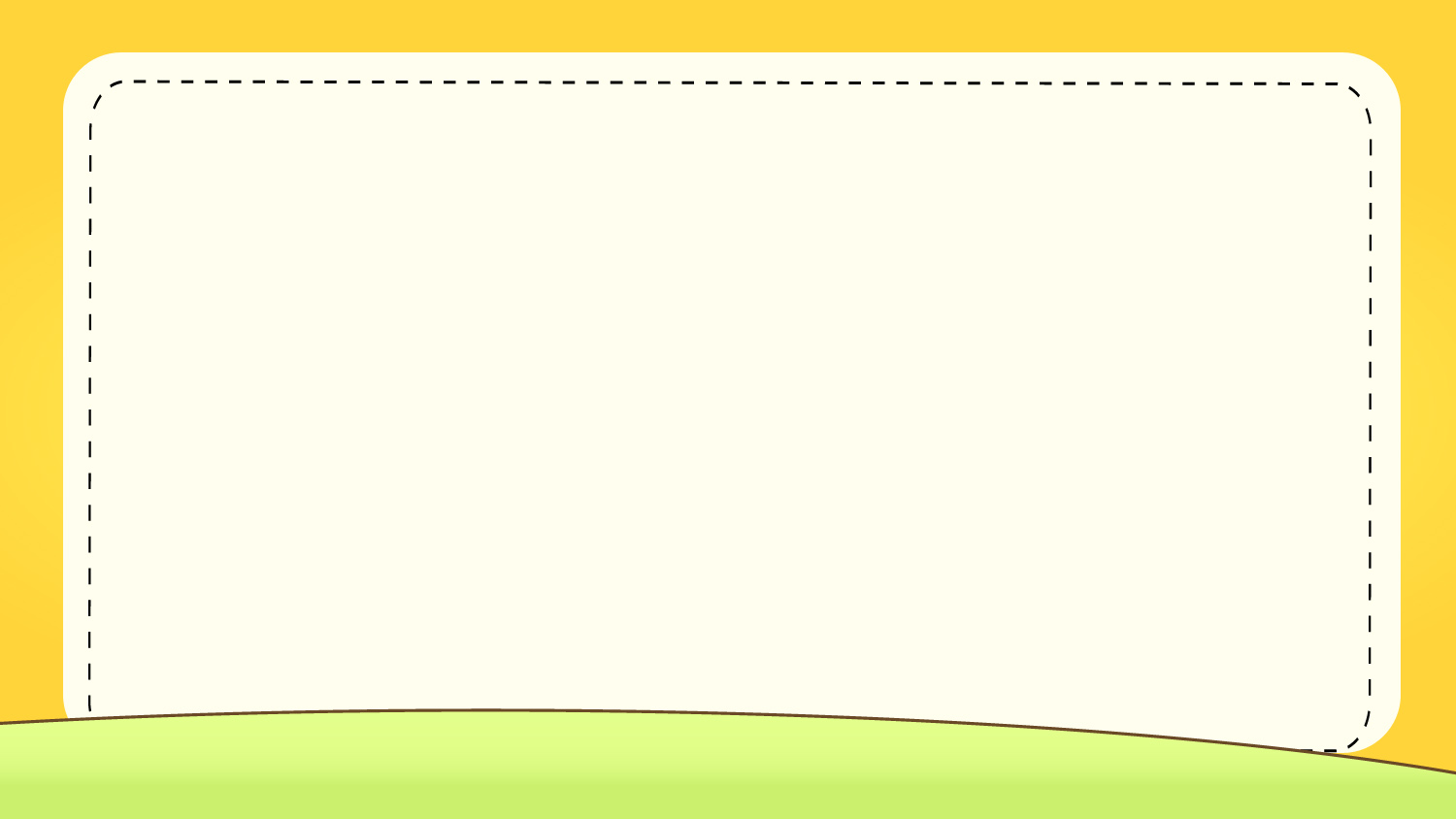 KHỞI ĐỘNG
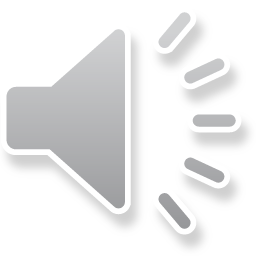 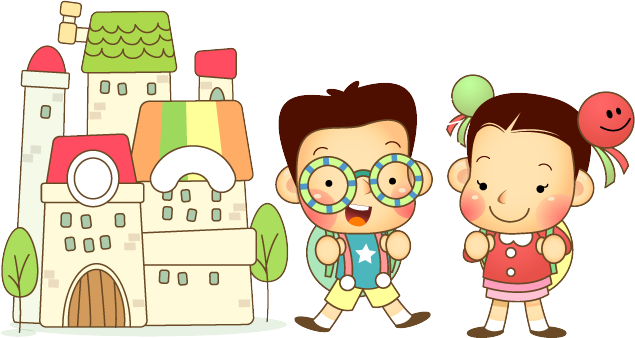 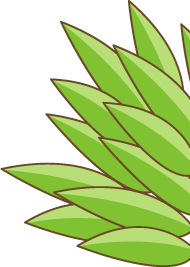 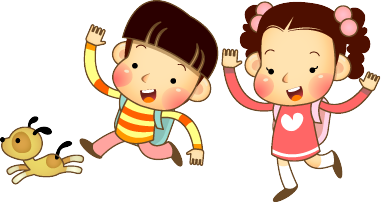 YÊU CẦU CẦN ĐẠT
Ôn tập, củng cố phép nhân, chia trong phạm vi đã học.
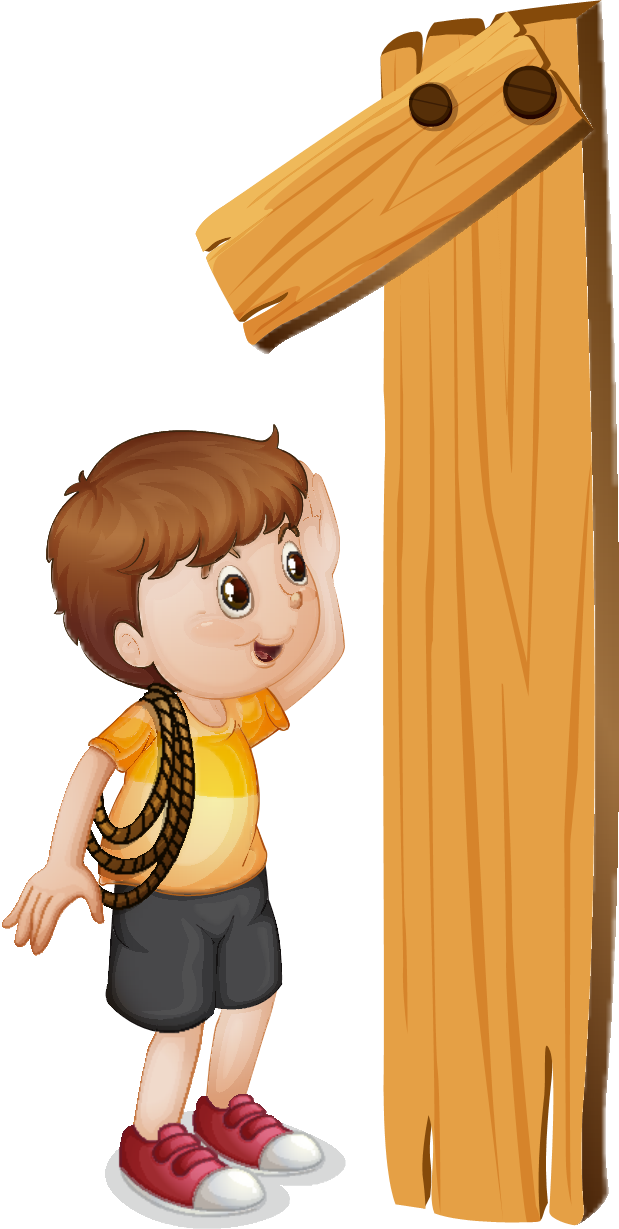 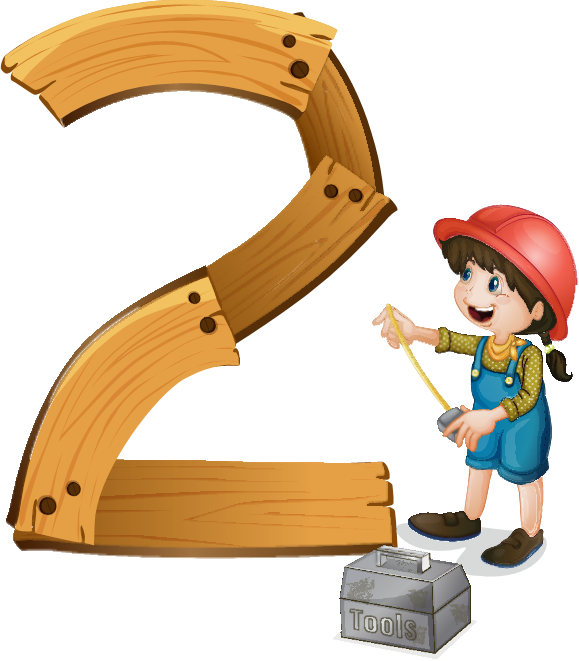 Thực hiện tính trong trường hợp có hai dấu phép tính.
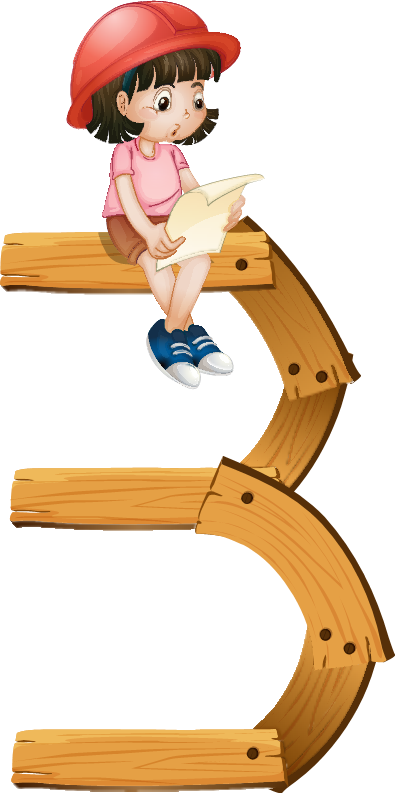 Ôn tập về giải toán
1
Số
?
a)
14
18
10
20
40
b)
7
8
5
8
4
2
Mỗi con ong sẽ đậu vào bông hoa nào?
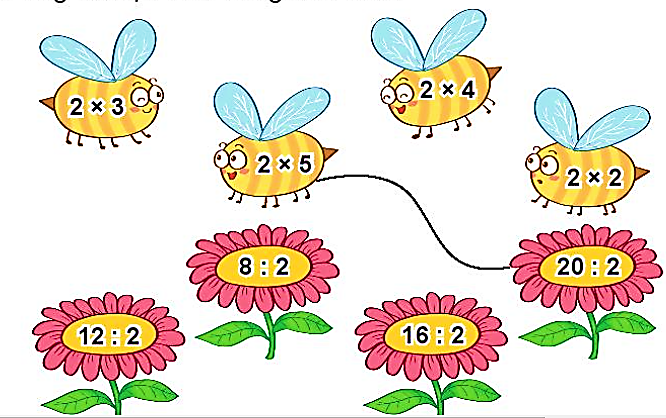 3
Số
?
?
?
– 9
x 6
a)
30
+ 15
?
5
: 2
21
14
?
b)
7
22
Mỗi đợt thi múa rồng có 2 đội tham gia. Hỏi 4 đợt thi múa rồng như vậy có bao nhiêu đội tham gia?
4
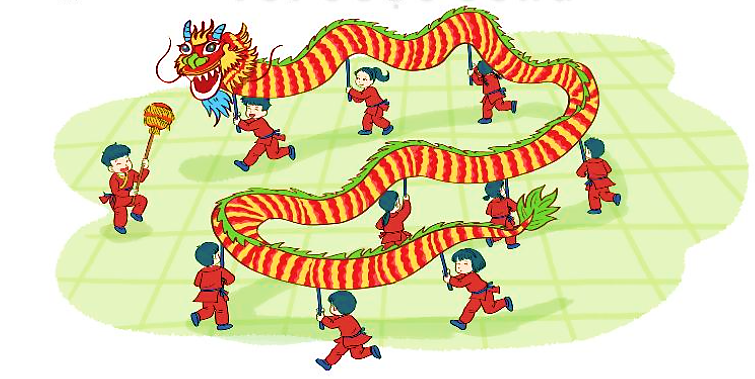 Bài giải
   4 đợt thi múa rồng như vậy có số đội tham gia là:
2 x 4 = 8 (đội)
          Đáp số: 8 đội
Bác thợ mộc cưa một thanh gỗ dài 20 dm thành 5 đoạn bằng nhau. Hỏi mỗi đoạn dài bao nhiêu đề - xi - mét?
5
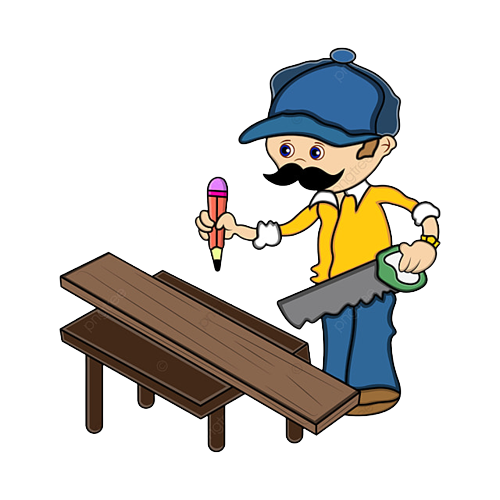 Bài giải
   Mỗi đoạn dài số đề - xi – mét là:
20 : 5 = 4 (dm)
          Đáp số: 4 dm.
YÊU CẦU CẦN ĐẠT
Ôn tập, củng cố phép nhân, chia trong phạm vi đã học.
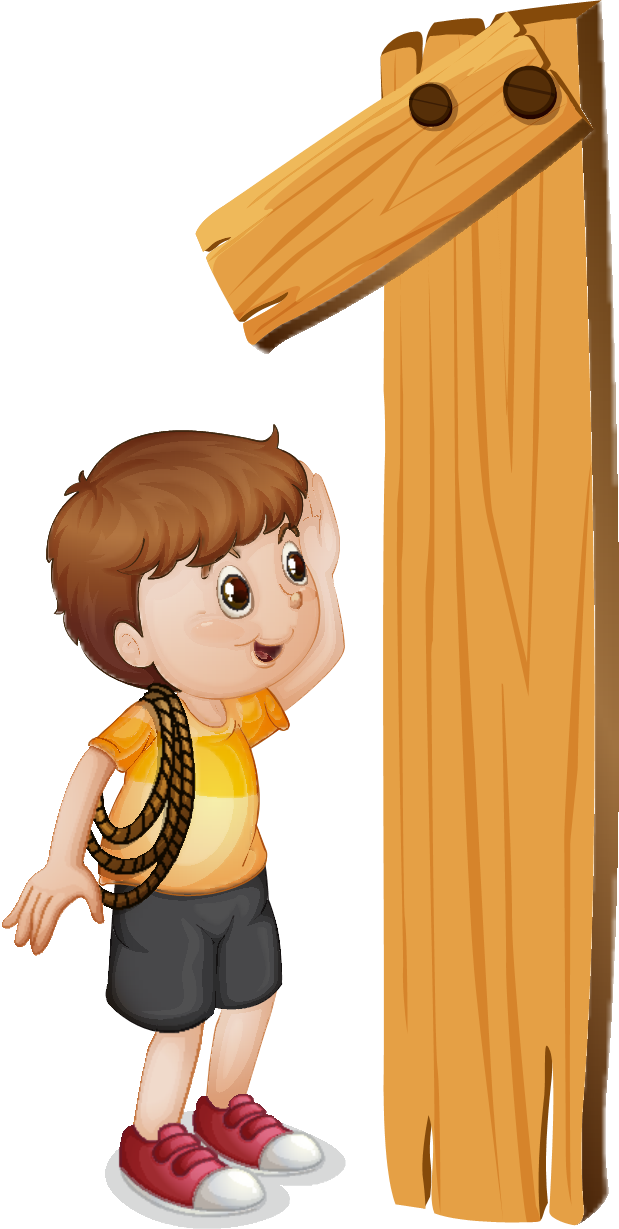 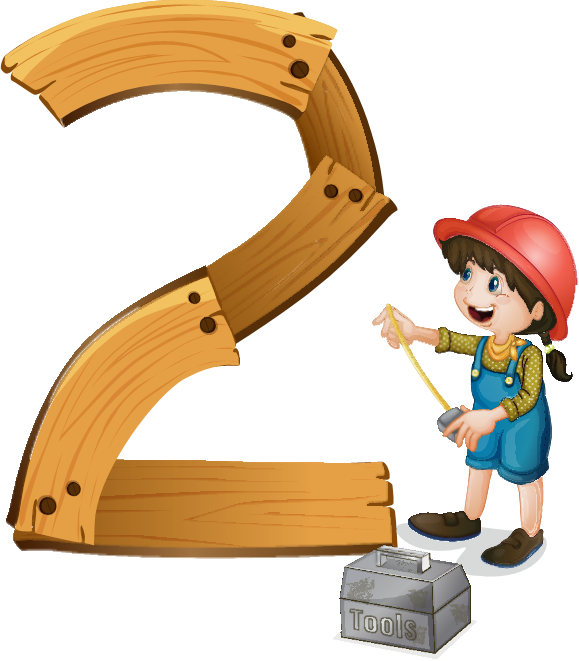 Thực hiện tính trong trường hợp có hai dấu phép tính.
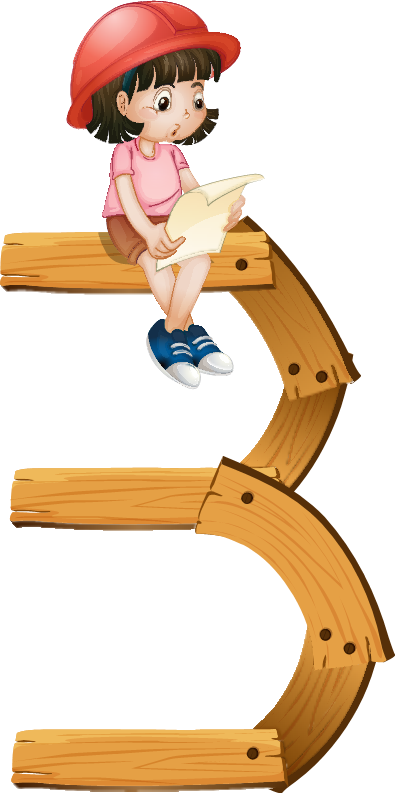 Ôn tập về giải toán
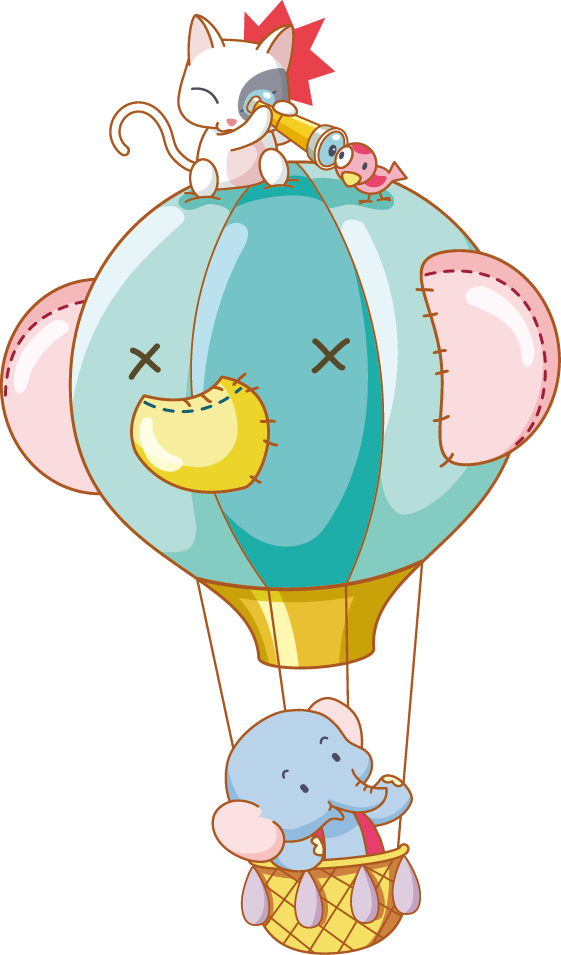 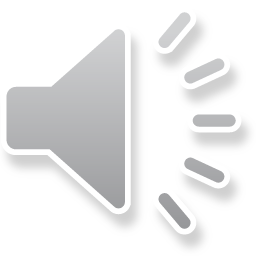 CHÀO TẠM BIỆT VÀ HẸN GẶP LẠI!
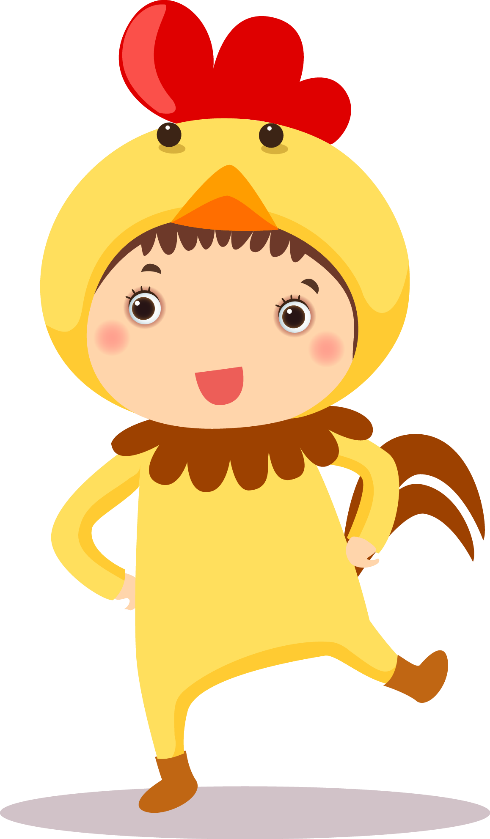